Use Universal Design to develop an accessible online course
How to develop an accessible online course
Introduction
Introduction to Universal Design (UD)

It is a framework for designing curricula and making learning environments conducive for a large population. 
It minimizes the need for special accommodations while giving full access to content.
[Speaker Notes: What is it?]
Purpose
Purpose  of the Research
[Speaker Notes: Had to research it.]
Research
Objectives
Review the literature
Research what others are doing to meet the needs of students with learning disabilities.
Report on how Instructional Designers use the ADDIE model to meet the needs of this student population.
Research
Review Literature
Copyrights: NICHCY – What the research has to say about accommodations
[Speaker Notes: What I found]
Research
What others are doing?
Diagnosticians
Student with hearing impairment
National Dissemination Center for Children with Disabilities (NICHCY)
Instructional Designers (Do-IT)
Copyrights permission: NICHCY – www.nichcy.org and DO-IT University of Washington College of Engineering UW Information Technology College of Education)
[Speaker Notes: 1. NICYCY provides (Stephen D. Luke, Ed.D and Amanda Schwartz, Ph.D Evidence for Education Volume II Issue I 2007) provide us with two tools. 
Choosing and using accommodations: IEP Team Considerations. 
Other Helpful Resources for IEP Teams.

IDs – Do-IT Sheryl Burgstahler, Ph.D. Universal Design of Instruction (UDI) Definition, Principles, Guidelines and Examples (2007). CAST supplies us with 8 performance indicators (Center for Applied Special Technology)
Class climate (put statement on syllabus inviting students to meet with you to discuss disability related accommodations.
Interaction, ensure communication methods are accessible to all. Example assign group work that enables learners to support each other per different skills and roles. 
Physical environments and products. Ensure facilities, activities, materials and equipment are accessible by all students and ensure safety.
Delivery methods – use multiple accessible instructional methods to deliver content. For example, Consider lectures, collaborative learning options, hands-on activities, internet etc.
5. Informational Resources and technology – Ensure content is engaging, flexible and accessible for all students. Example: Provide syllabi early so students can jump start on the reading and work on assignments before course begins.
Feedback – provide regular feedback, adjust or break projects into manageable components.
Assessment (assess student and group progress – adjust as necessary)
Accommodation (Plan for it, know protocol for getting materials into alternate formats).]
Research
Survey 
Questions
[Speaker Notes: Conducted a limited survey study]
Research
Diagnostician

Deplam Kobs, H.S. Diagnostician
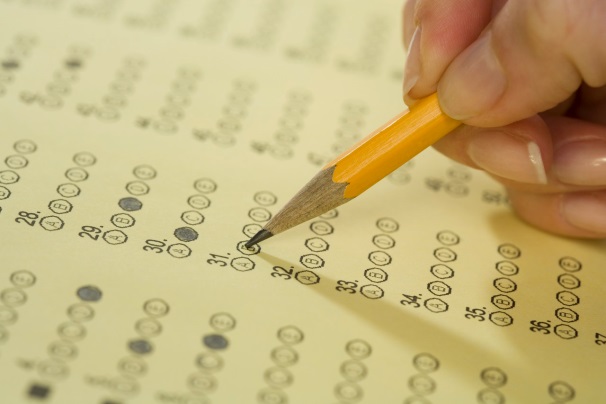 [Speaker Notes: Diagnosticians provide tools and resources to instructional staff for students with accessibility issues. They provide consulting  services to instructional staff to ensure that student’s with accessibility issues are met. For example, allowing students to leave class early so they are not in a crowd. Or, providing them with an elevator pass or making special seating arrangements. 

The diagnostician is primarily responsible for evaluating students with disabilities, preparing legal paperwork for them and consulting with the staff and teachers to ensure their needs are met.  

By the 9th grade, each student takes the Kuder survey and a transition packet is completed which details the students postsecondary goals as well as annual ones. This plan can be used as transitional one for college or trade school.

Do high schools provide adaptability and accessibility tools to support online courses for students with disabilities? Not sure. 

In summary students need additional time to complete assignments, specific software for visually and hearing impaired students.]
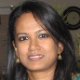 Research
Instructional Designer Perspective
Shaila Kahn (hearing impaired)
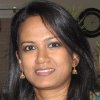 As a hearing impaired (cochlear implant recipient) student I become a visual and self-directed learner. So, online courses were beneficial to me. But it was difficult for me to understand online lectures or recorded lectures provided by some of my online classes. So the school provided me with transcription service.
[Speaker Notes: Speaker notes:
I always received transcriptions for online discussion classes, which were live telecasted first and then was recorded. It was difficult for me to comprehend, because I had to match the video with the transcription, which was very distracting. It would be better if I were provided with captioning service for the live telecasted classes.

For me, the most important part for an online course is its discussion forum, which helps students exchange their ideas and enhance learning. Also in an online course, timely and regular feedback is very important. At the end of the semester students’ feedback about the course can be collected to correct the shortcomings and make the course more effective.]
Research
Strategy Instruction  
SIMS Model- Strategic instruction Model. 
It is a teacher focused course organizer and that enables the instructor to engage the learner in a friendly manner. This model, allows teachers to apply their knowledge and skills across various learning environments. Especially for students with learning disabilities.
[Speaker Notes: SIMS Strategic Instruction Model Content Literacy Continuum: is part of a 5 level content literacy Continuum (CLC) framework. Visit University of Kansas Center for Research on Learning at: http://www.ku-crl.org/sim/index.html

The model is based on:
Content mastery
Embedded Strategy Instruction
Explicit Strategy Instruction Options]
Research
Direct Instruction

Direct Instruction is a strategic instruction Model. It is  a systematic scripted form of instruction emphasizing lessons that are fast paced, sequenced, and focused. It works best for children with Learning Disabilities (LD).
[Speaker Notes: SIMS Strategic Instruction Model Content Literacy Continuum: is part of a 5 level content literacy Continuum (CLC) framework. Visit University of Kansas Center for Research on Learning at: http://www.ku-crl.org/sim/index.html]
Solutions
Universal Design (UD)
It gives us a blended approach of both Strategy Instruction and Direct Instruction.  
It gives us a set of principles that guide the design of class instruction and make the content accessible to all.
It enables the learning process through multiple methods of acquiring knowledge and building it.
It provides students multiple ways to demonstrate what they learned.
It engages the learner by taping into their interests to challenges or motivates them.
How to use Universal Design
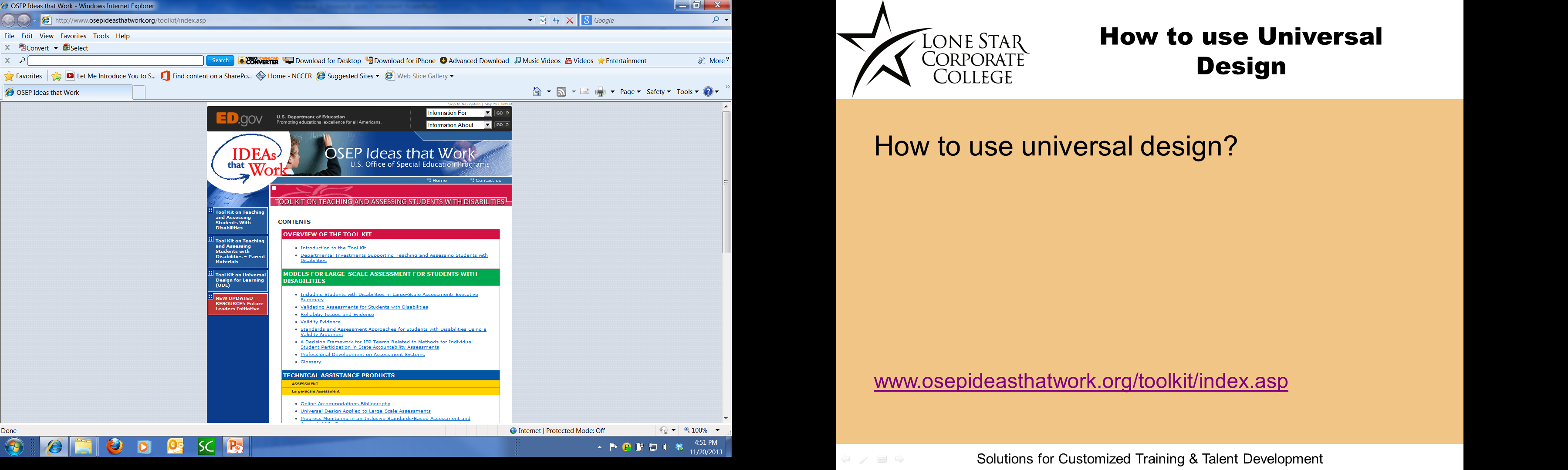 www.osepideasthatwork.org/toolkit/index.asp
[Speaker Notes: How to use it? 
Perform assessments
Create instructional practices
Apply behavioral interventions
Make accommodations based on instructional and assessment inventories.

Click the link to go to the Universal Design tool kit.]
How UD correlates with Instructional Design
Universal Design
Instructional Design
Assessment
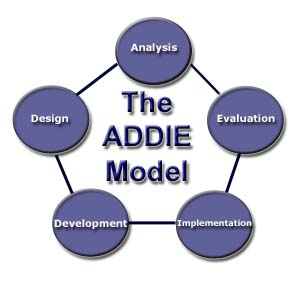 Instructional Practice
Behavioral Intervention
Accommodations
What is Instructional Design
… is the process by which instruction is improved through the analysis of learning needs and systematic development of learning materials. Instructional designers often use technology and multimedia as tools to enhance instruction. (http://www.instructionaldesign.org)

… is how learning theory is linked to practice in instruction preparation.
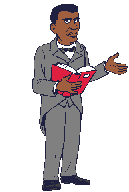 [Speaker Notes: Note: the goal is good instruction over flashy tools.]
Common Model: ADDIE
Analysis – problem, goals, knowledge
Design - objectives, strategies, tactics, assessment, motivation
Development - materials, tools, tests 
Implementation - pilot test, tutor training, marketing
Evaluation - formative, summative
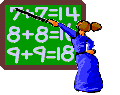 Instructional Designer
What Instructional Designers are doing with eLearning (1)?
[Speaker Notes: About:
Clark Quinn, Ph.D., is a recognized leader in learning technology strategy, helping organizations take advantage of information systems to meet learning, knowledge, and performance needs. His approach is learning experience design, combining what we know about how people think and learn with comprehension of technology capabilities to meet real needs. 

Clark has been involved in the design, development, and/or evaluation of a wide variety of educational technology for over 30 years. Projects in which he has led design include educational games, mobile learning applications, performance support tools, online conferences, web-based learning, effectiveness evaluation methodologies, and adaptive systems.]
Instructional Designers
What Instructional Designers are doing with eLearning (2)?
http://www.youtube.com/watch?v=Z0uAuonMXrg.
[Speaker Notes: Video link to Richard Culetta the Director of the Office of Educational Technology http://www.youtube.com/watch?v=Z0uAuonMXrg.

About:
Richard Culatta is a leader in the field of educational innovation. He has experience in K-12, higher education, and workplace learning environments. As the Director of the Office of Educational Technology for the US Department of Education his work focuses on leveraging technology to create personalized learning experiences for all students and promoting increased connectivity to improve access to education and make college more affordable. Prior to joining the Department of Education, he served as an education policy advisor to U.S. Senator Patty Murray. Video is on Denis York channel on Youtube.]
Panel
Panel – What should e-Learning look like?
[Speaker Notes: SIMS Strategic Instruction Model Content Literacy Continuum: is part of a 5 level content literacy Continuum (CLC) framework. Visit University of Kansas Center for Research on Learning at: http://www.ku-crl.org/sim/index.html]
Tools
Tools you can use


ADDIE
Cathy Moore
Clark Quinn
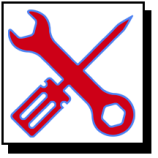 [Speaker Notes: SIMS Strategic Instruction Model Content Literacy Continuum: is part of a 5 level content literacy Continuum (CLC) framework. Visit University of Kansas Center for Research on Learning at: http://www.ku-crl.org/sim/index.html]
Conclusion
“A case for future research”

Current issues due to State or Federal laws
Learning implications for Instructional Designers
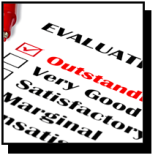